Orepedia　　　　　　　　　　　　　　 🔍
(　年　組　番)
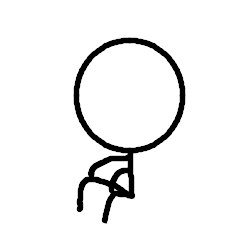 「俺の哲学」
主な作品
・「　　　　　　　　　　　」(2019)
内容
いつごろの自分を描いているのか…
自分は何をしているのか…
登場人物…
ストーリー(どのように俺の哲学を活かしているのか)